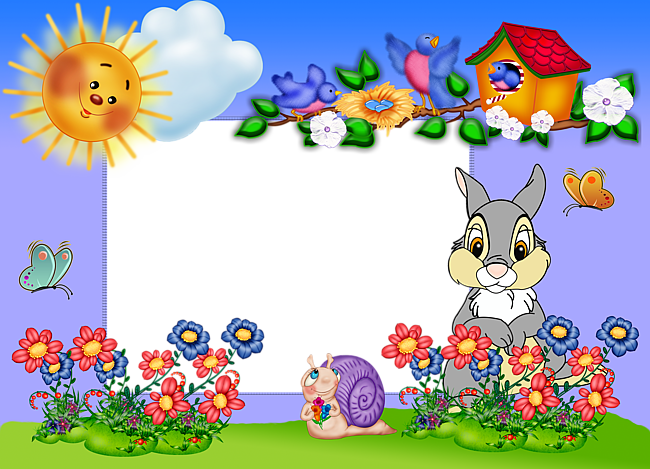 Разучиваем потешки
Выполнила 
воспитатель Копырзова Л.В.
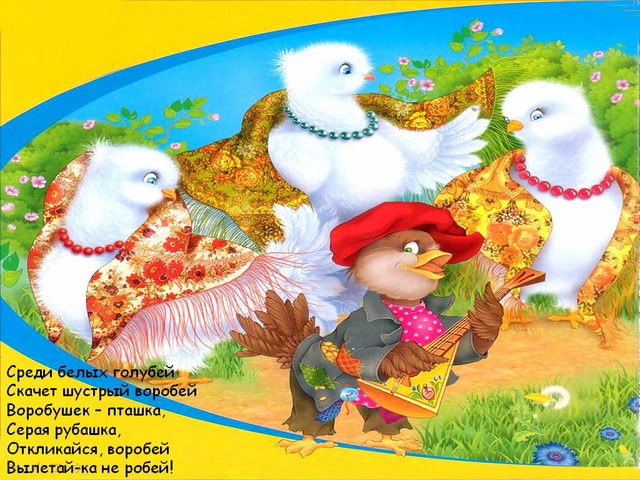 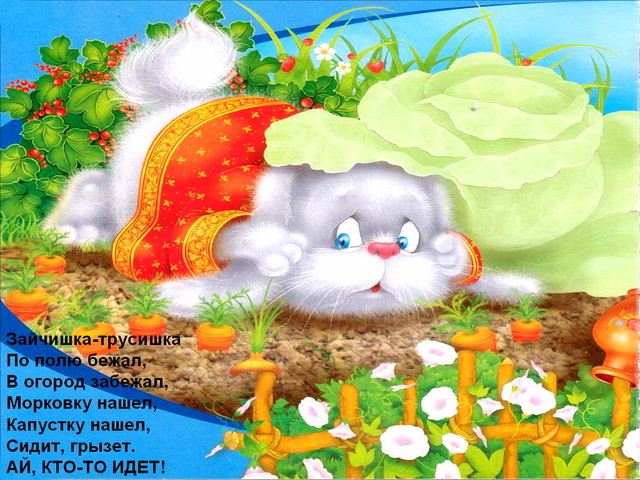 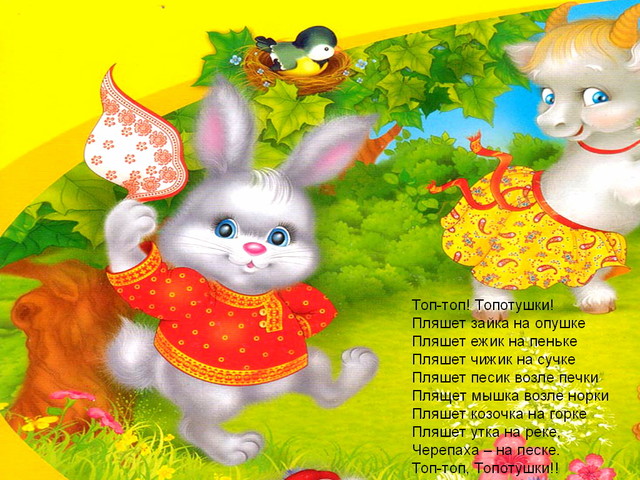 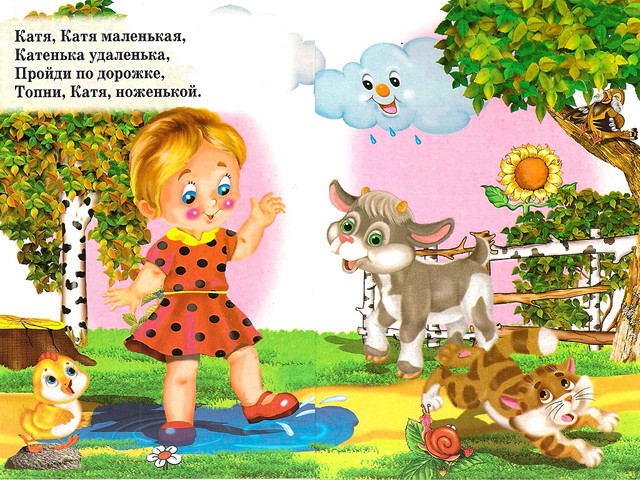 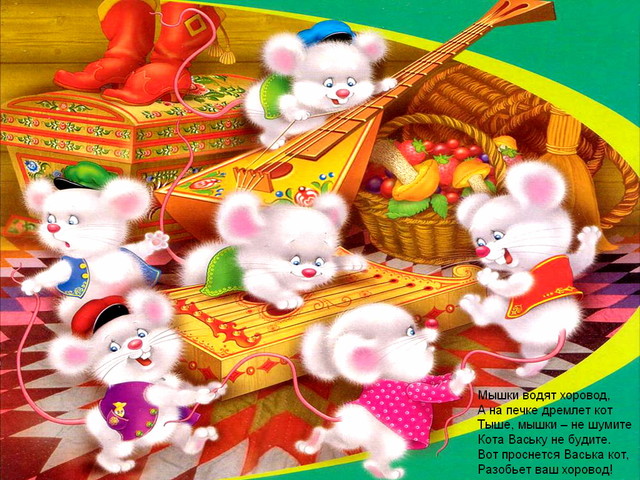 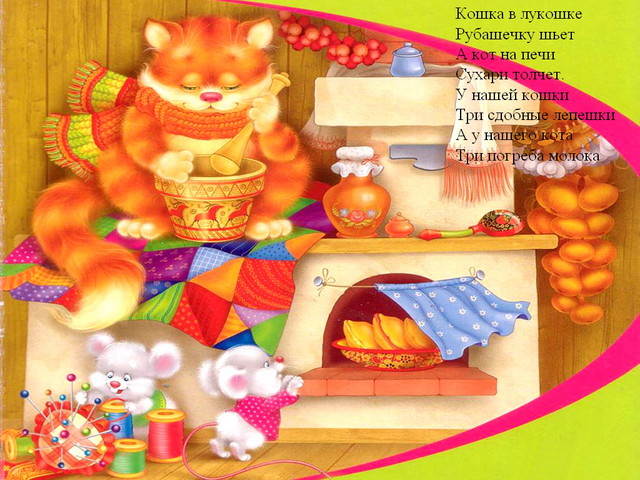 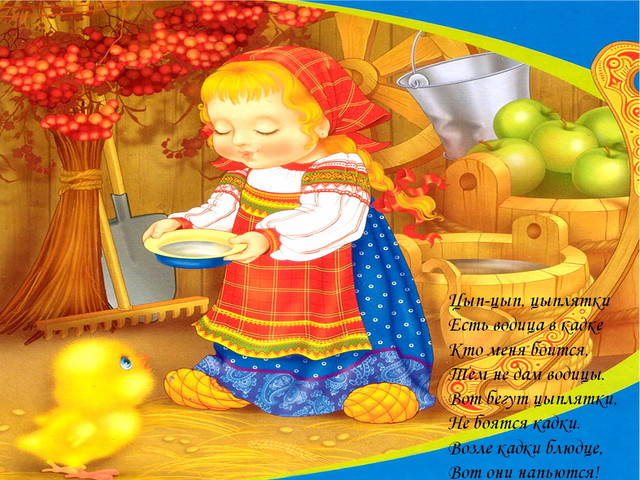 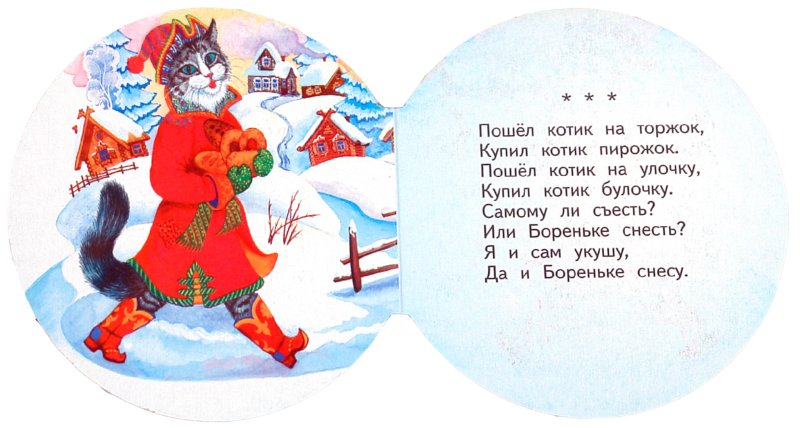 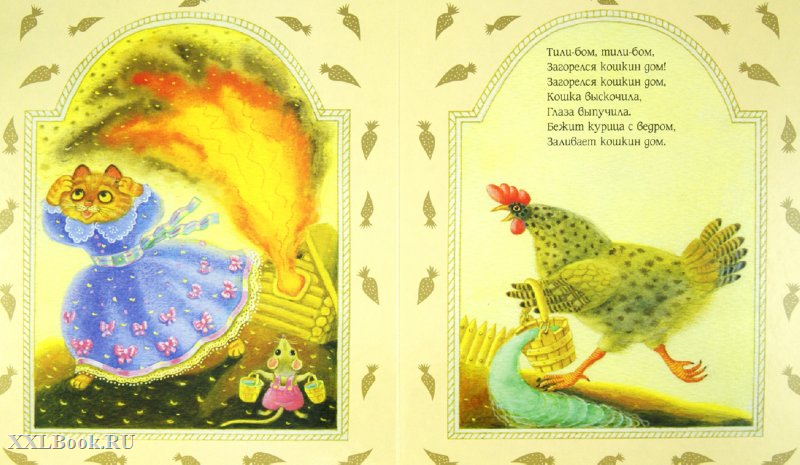